МИНИСТЕРСТВО ОБРАЗОВАНИЯ И НАУКИ РОССИИФедеральное государственное бюджетное образовательное учреждениевысшего образования«Саратовский государственный технический университетимени Гагарина Ю.А.»Кафедра «Автомобили и автомобильное хозяйство»ВЫПУСКНАЯ КВАЛИФИКАЦИОННАЯ РАБОТАна тему: «Совершенствование технологии технического обслуживания и ремонта в УТТ и СТ ОАО «Газпром-Саратов»»Выполнил: студент группы б1-ЭТТКзс-41Дешевов Максим АлексеевичРуководитель: к.т.н., доцент каф. ААХКуверин Игорь ЮрьевичСаратов 2016
СЛАЙД 1
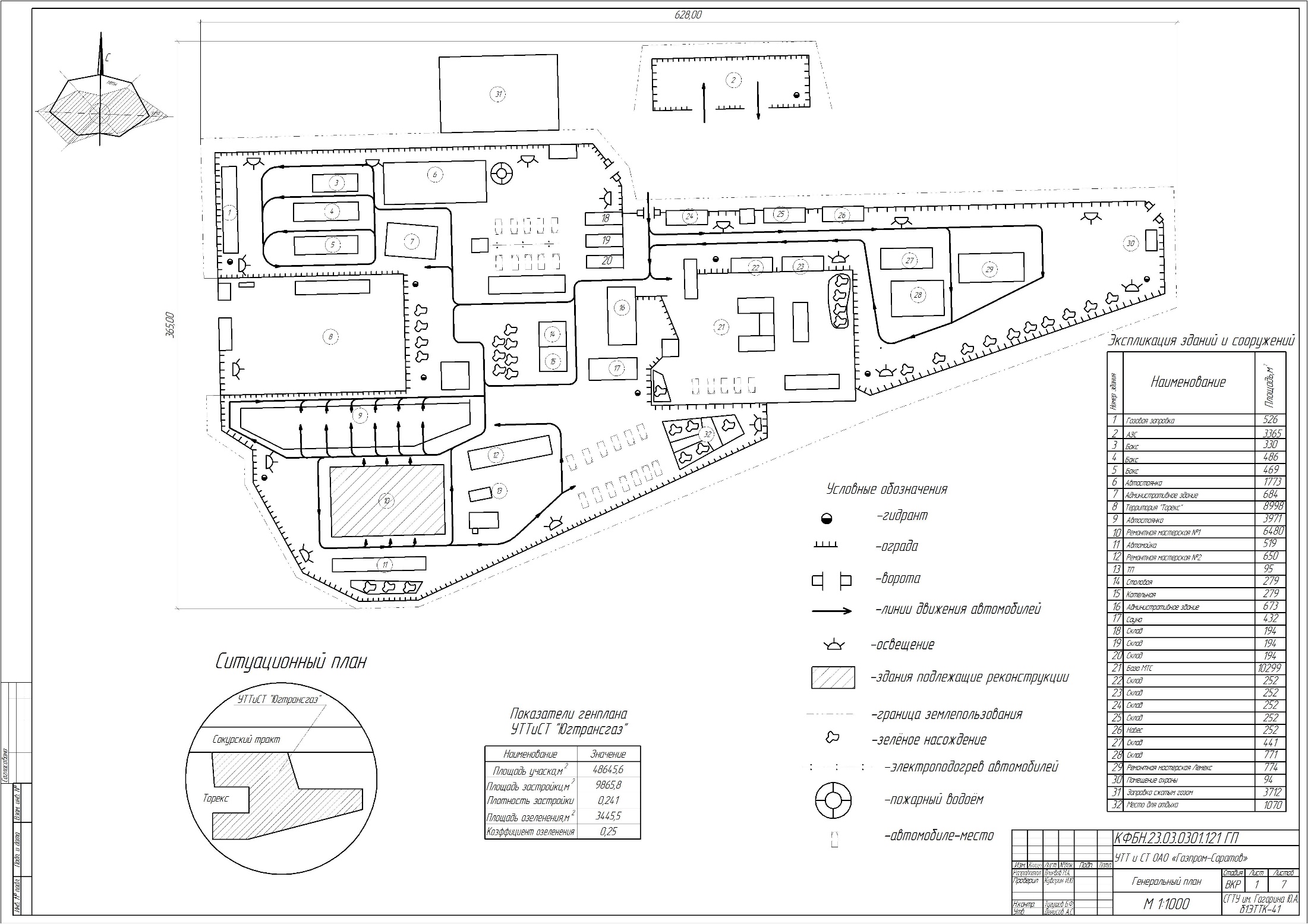 СЛАЙД 2
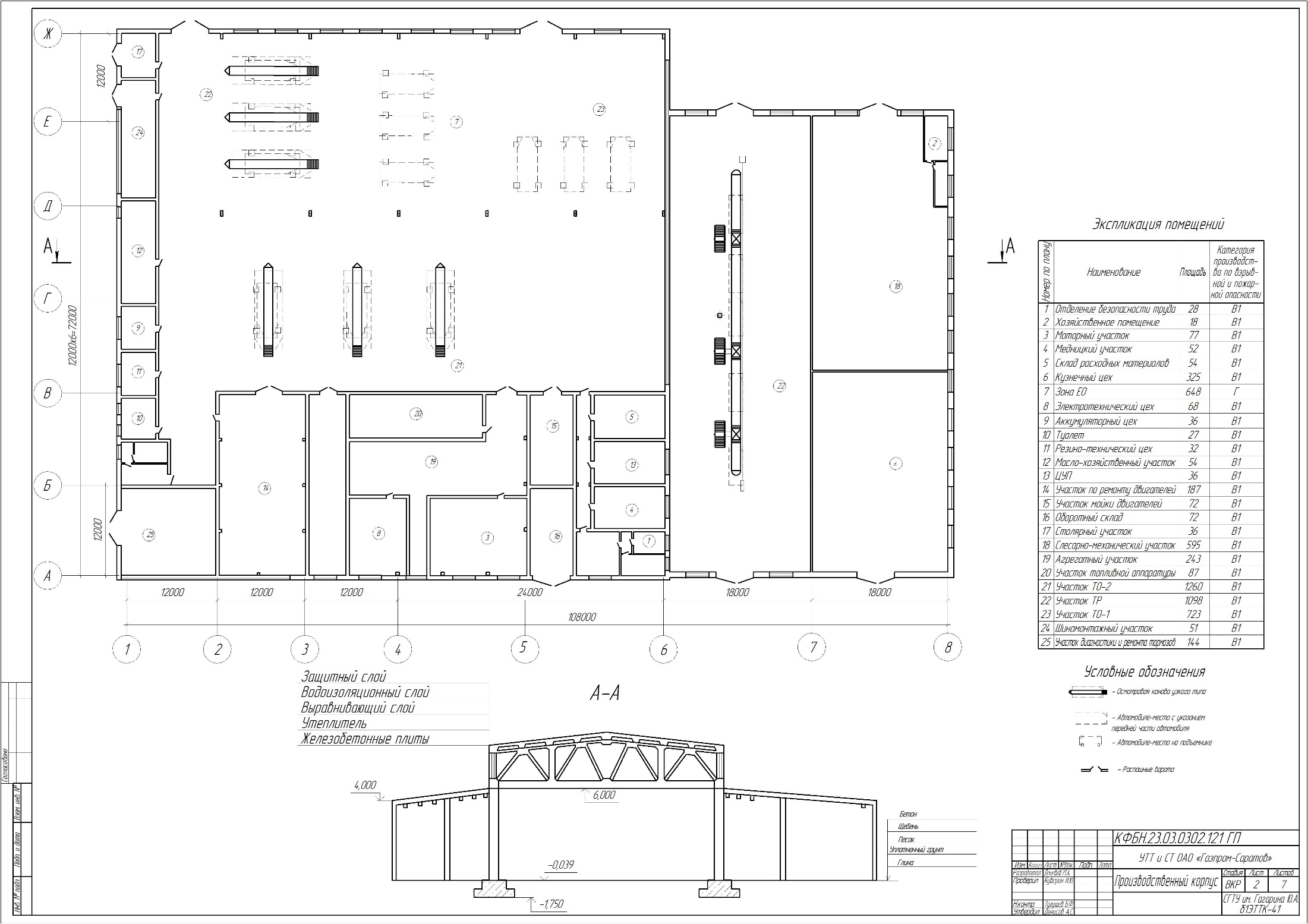 СЛАЙД 3
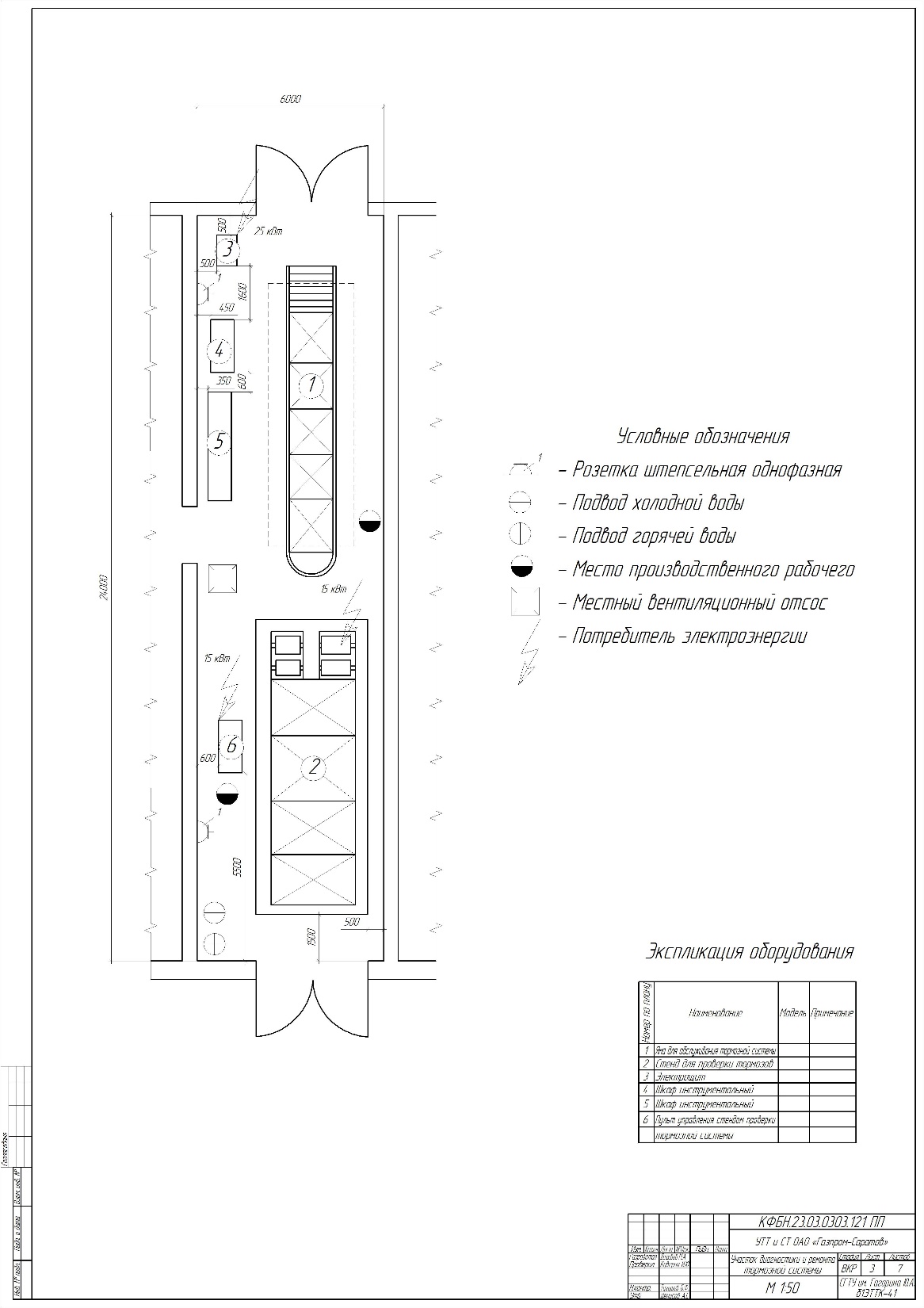 СЛАЙД 4
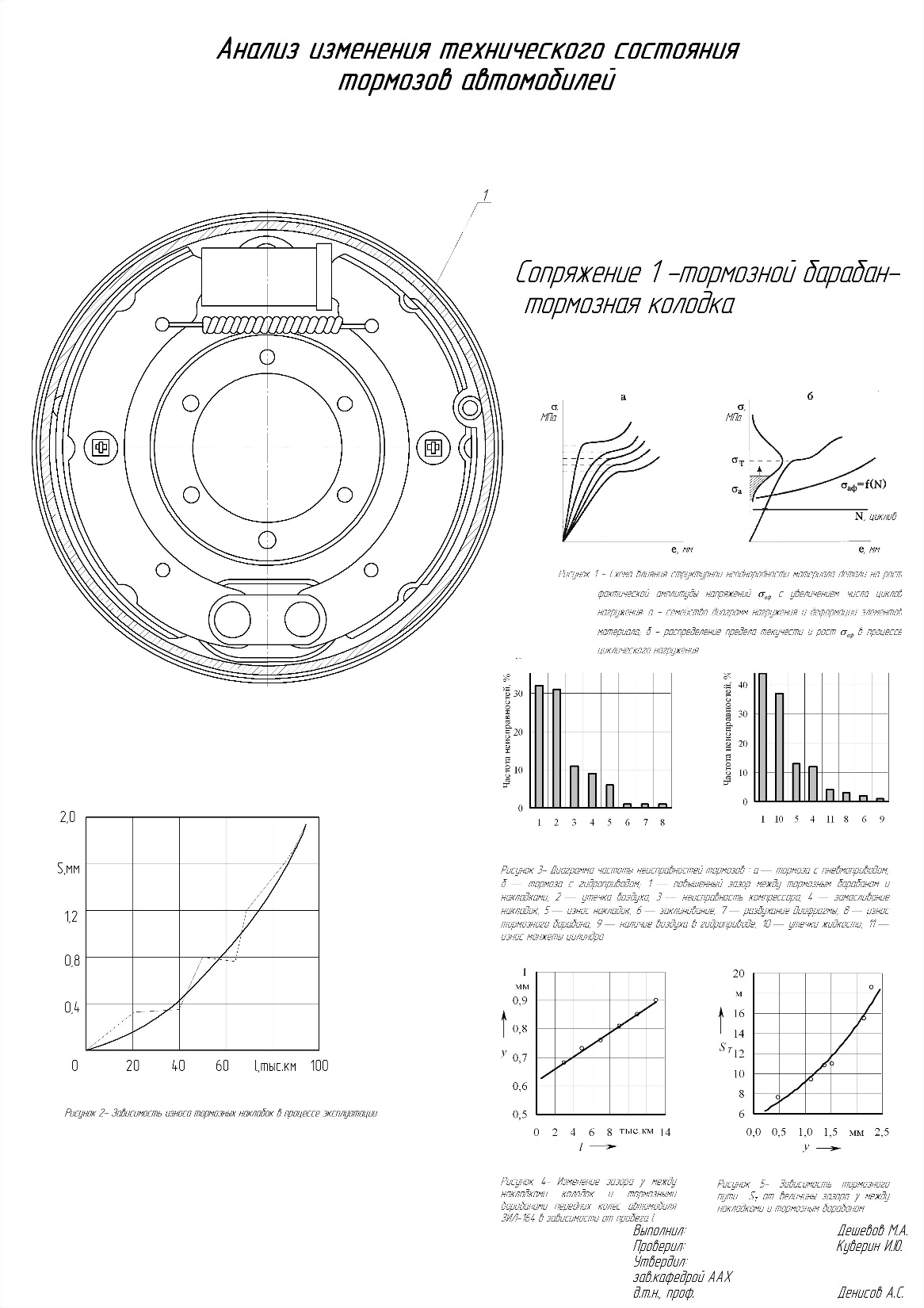 СЛАЙД 5
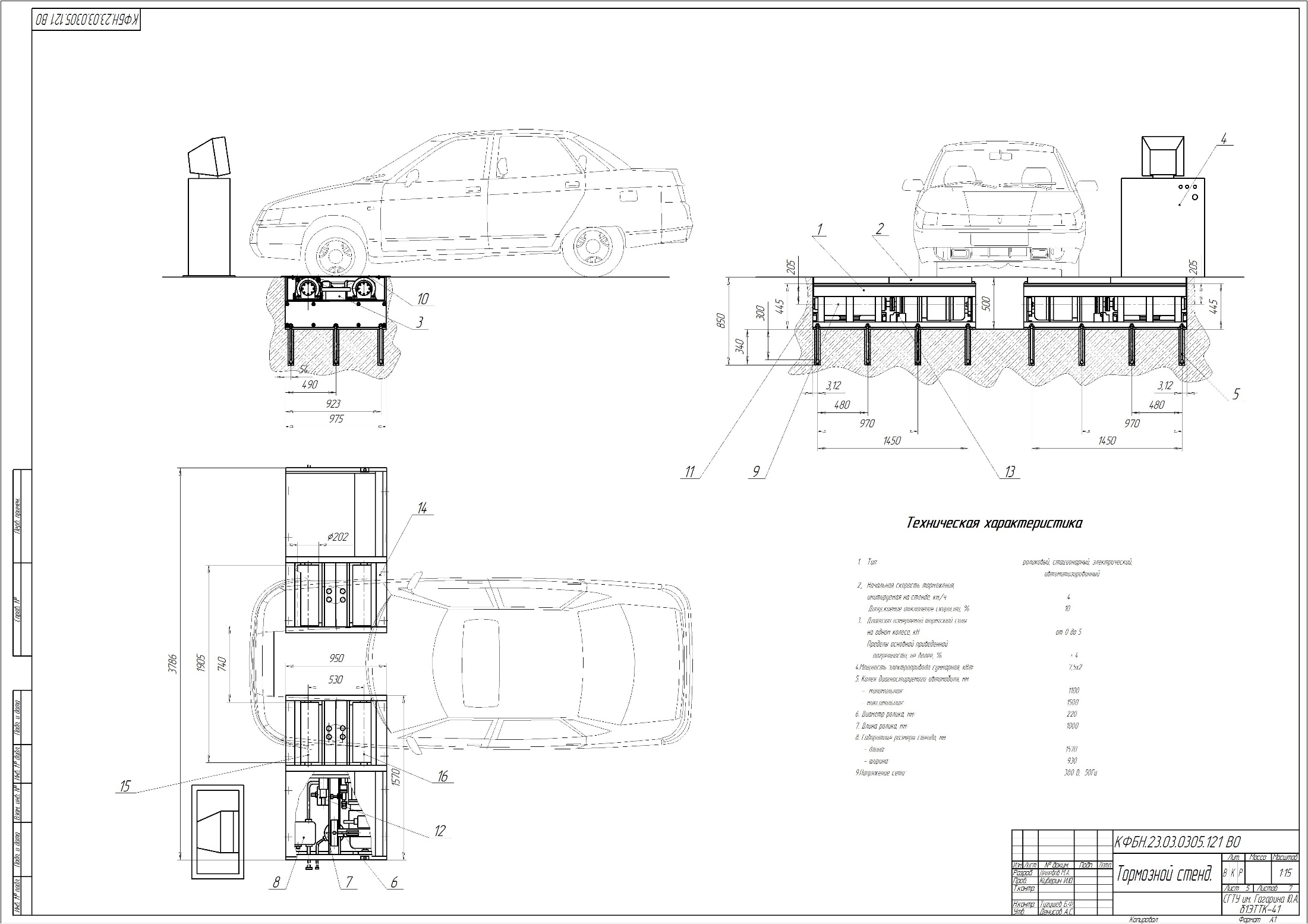 СЛАЙД 6
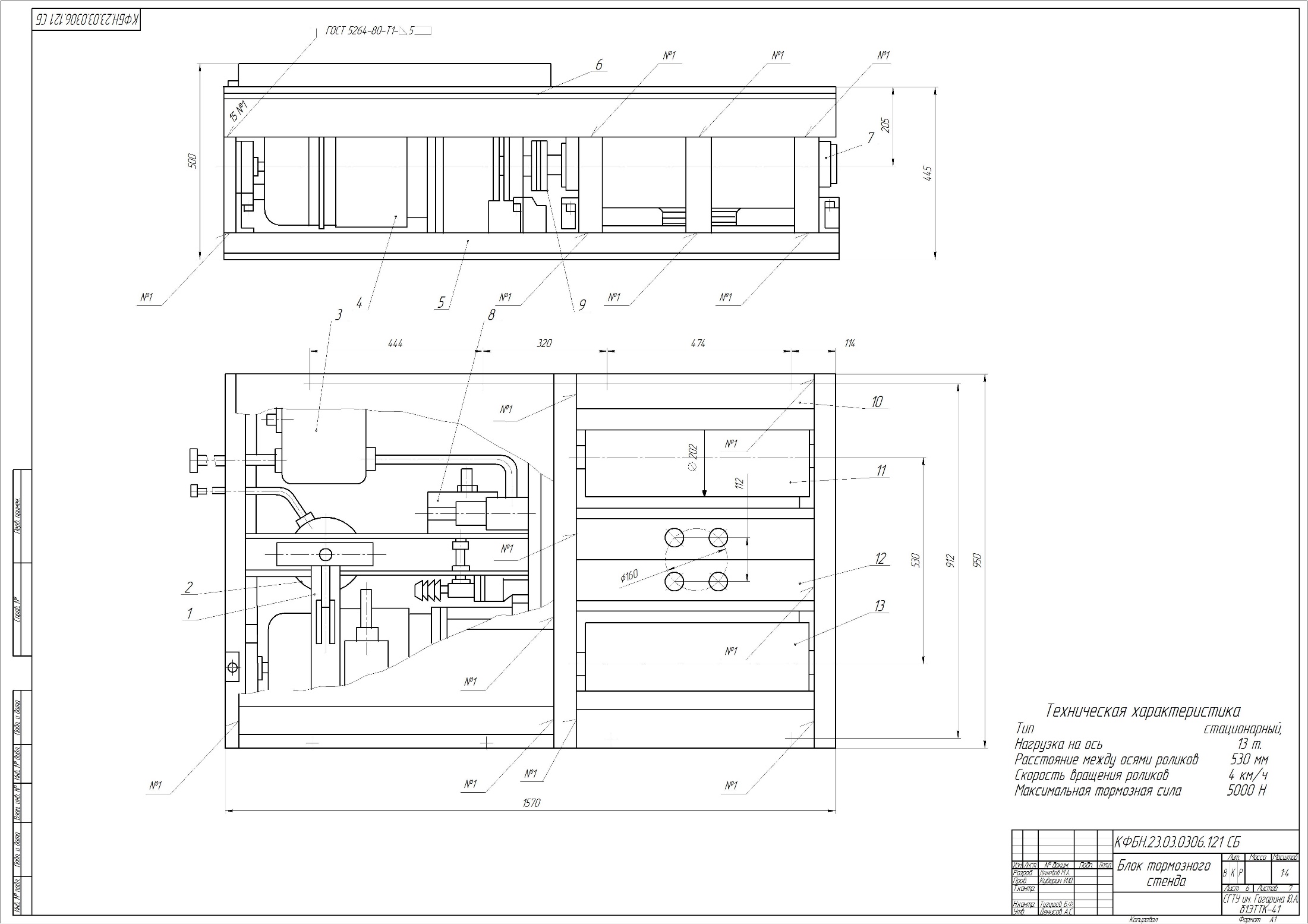 СЛАЙД 7
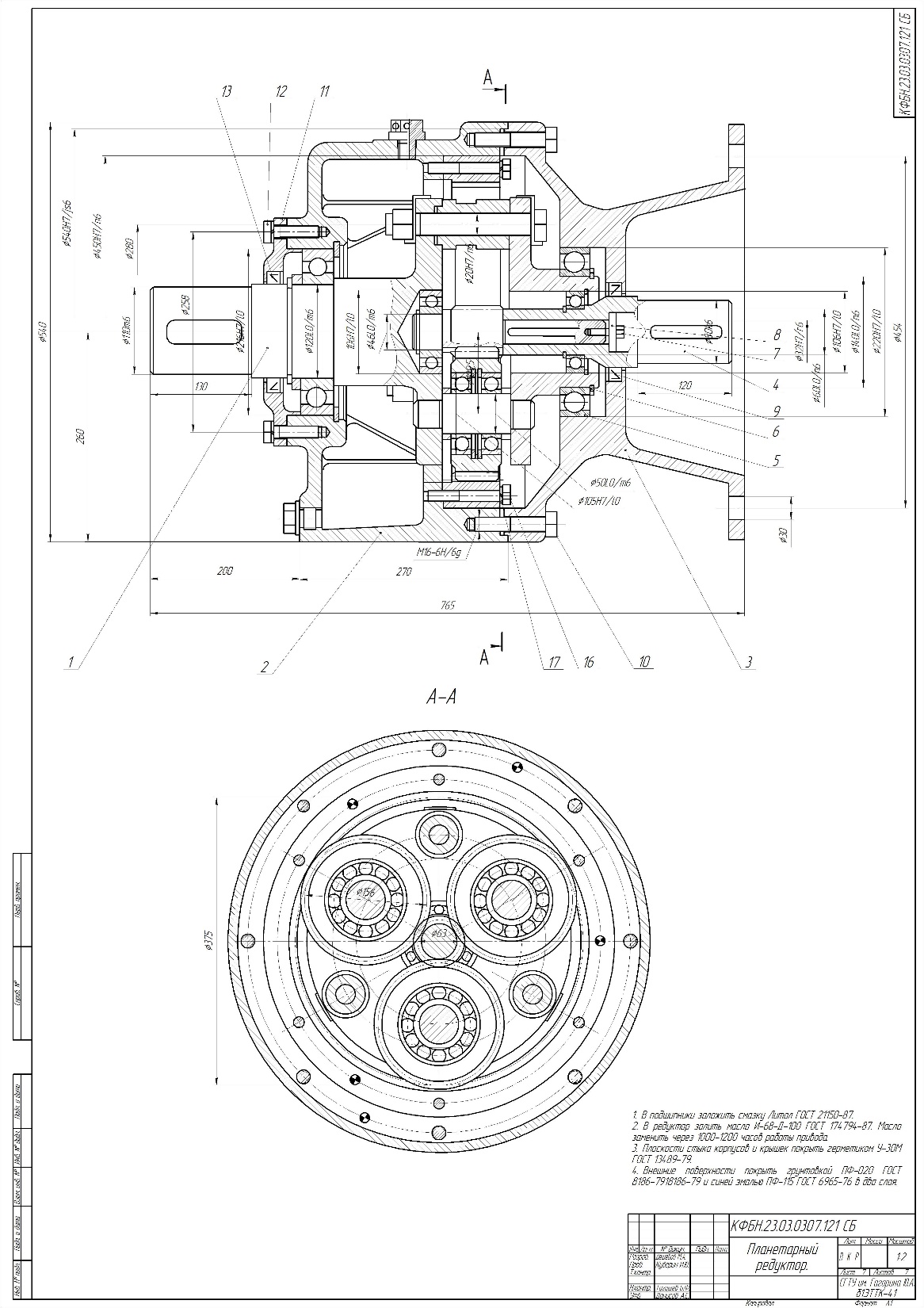 БЛАГОДАРЮ ЗА ВНИМАНИЕ!ДОКЛАД ОКОНЧЕН.